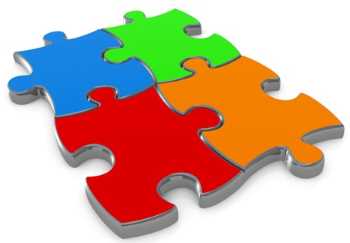 IC 
CREMONA 
4
PTOF 2020-2021
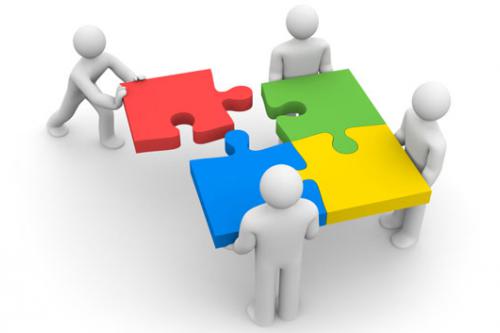 VERIFICA DEL CAMMINO SVOLTO
OBIETTIVI RAGGIUNTI
PTOF 
IC CR4
Definire un’idea di progetto condivisa
attraverso un confronto nella commissione ed una restituzione al collegio con la pubblicazione del verbale della riunione.
Monitorare l’attuazione della legge sull’introduzione dell’Educazione Civica nella scuola
con una raccolta da tutte le scuole delle attività svolte durante l’anno (una prima raccolta è avvenuta a marzo ed una seconda a giugno).
Promuovere momenti di confronto tra le FS d’Istituto
Sono stati effettuati due incontri (avrebbe potuto essercene anche un terzo ma la complessità dell’organizzazione della DaD che anche quest’anno ci ha coinvolto ci ha un po’ ostacolato). 


Si è reso necessario anche provvedere ad integrare il paragrafo del PTOF riguardante la valutazione, a seguito dell’entrata in vigore della legge sulla nuova valutazione nella scuola primaria.
PTOF 
IC CR4
IL LAVORO DELLA COMMISSIONE
PTOF 
IC CR4
CLIMA
Buon clima di lavoro e di proficua partecipazione.
MODALITÀ DI LAVORO
Valutata da tutti importante la presenza di un rappresentate per scuola (all’inizio non c’era la secondaria) per un confronto completo e costruttivo ed una puntale trasmissione delle informazioni/richieste. 
Apprezzati e partecipati anche i momenti di riflessività che hanno arricchito e completato gli aspetti più organizzativi.
GLI INCONTRI TRA FS
PTOF 
IC CR4
PRIMO INCONTRO (settembre)
È servito per mettere in comune aspettative e intersezioni tra i vari ambiti di lavoro delle FS (es. documentazione, strumenti per i monitoraggi, PAI, …)
SECONDO INCONTRO (maggio)
Ci ha portato a riflettere sul problema valutazione in caso di alunni arrivati ad avanzato secondo quadrimestre. È stato anche occasione per riprendere il protocollo stranieri e rivalutare l’opportunità di prove d’ingresso con modalità adeguate.
GLI INCONTRI TRA FS
PTOF 
IC CR4
PROSPETTIVA
Continuare gli incontri anche nel prossimo anno
per proseguire il confronto avviato, 
per affrontare altri aspetti che intrecciano le varie FS,
per definire strumenti di rilevazione non ripetitivi.
I PROGETTI PTOF
PTOF 
IC CR4
IN SINTESI POSSIAMO DIRE CHE:
Quasi tutti i progetti programmati sono stati portati a termine. Non ne sono stati realizzati due (Coro all’A. Frank e Parco al Visconti) causa restrizioni Covid.
Alcuni progetti si sono aggiunti strada facendo; i docenti responsabili hanno provveduto a redigere schede di presentazione e verifica.
Con questi progetti aggiunti, in commissione ci siamo chiesti come regolarsi, visto che non sono compresi nel Ptof approvato a novembre.
I PROGETTI PTOF
PTOF 
IC CR4
Sono state indicate due possibilità per il prossimo anno:
- prevedere l’eventualità di integrare il Ptof approvato a novembre e, di conseguenza, un altro momento di approvazione collegiale dei progetti definiti in un secondo tempo;
documentare sul registro elettronico l’attività, senza presentare schede progetto.
Indicativamente la commissione preferirebbe la seconda ipotesi per rispettare il termine di legge di approvazione del Ptof, ma la decisione è del collegio.
I PROGETTI PTOF
PTOF 
IC CR4
I progetti, che integrano la proposta didattica, hanno avuto buon esito.
Non emergono particolari difficoltà nello svolgimento delle attività; si sono registrati alcuni «adattamenti» alla situazione (momenti di DaD, FlautiAmo dedicato più all’ascolto, modificate o sospese alcune iniziative delle commissioni Lingue straniere e Lettura e poesia, del progetto «Tutti artisti al Mazzolari»,…).
In rari casi è stato possibile usufruire dell’intervento di esperti.
Alcuni progetti hanno già una prospettiva per il prossimo anno scolastico (es: ampliamento dell’orchestra alla secondaria).
L’EC NEL NOSTRO ISTITUTO
PTOF 
IC CR4
In generale le attività attuate nelle scuole hanno riguardato tutti i campi indicati dalle Linee guida.
Sono state celebrate le varie giornate (dei Diritti dell’infanzia, della Memoria, dei Calzini Spaiati, della Terra, delle Api, della Gentilezza, ….) ma anche effettuati percorsi di più giorni per affrontare particolari temi.
Con i più piccoli ci si è concentrati maggiormente sull’aspetto delle regole, dell’educazione ambientale, alimentare, stradale, passando attraverso le pratiche quotidiane.
L’EC NEL NOSTRO ISTITUTO
PTOF 
IC CR4
Nelle scuole primarie sono stati attuati laboratori e percorsi interdisciplinari, utilizzando i vari canali espressivi.
Con gli studenti della secondaria ogni docente ha trovato il modo di contribuire alle finalità dell’EC attraverso i contenuti e gli obiettivi della specifica disciplina .
In tutte le scuole si è puntato sulla presa di coscienza e l’assunzione di responsabilità rispetto ai comportamenti del vivere in società. 
Sono mancate le uscite sul territorio, per le note restrizioni della situazione pandemica.
L’EC NEL NOSTRO ISTITUTO
PTOF 
IC CR4
Un documento raccoglie la sintesi di tutte le numerose e significative attività messe in atto durante l’anno scolastico.
Sarà reso disponibile attraverso il registro elettronico, così da poter diventare anche occasione di conoscenza e messa in comune di buone pratiche didattiche.
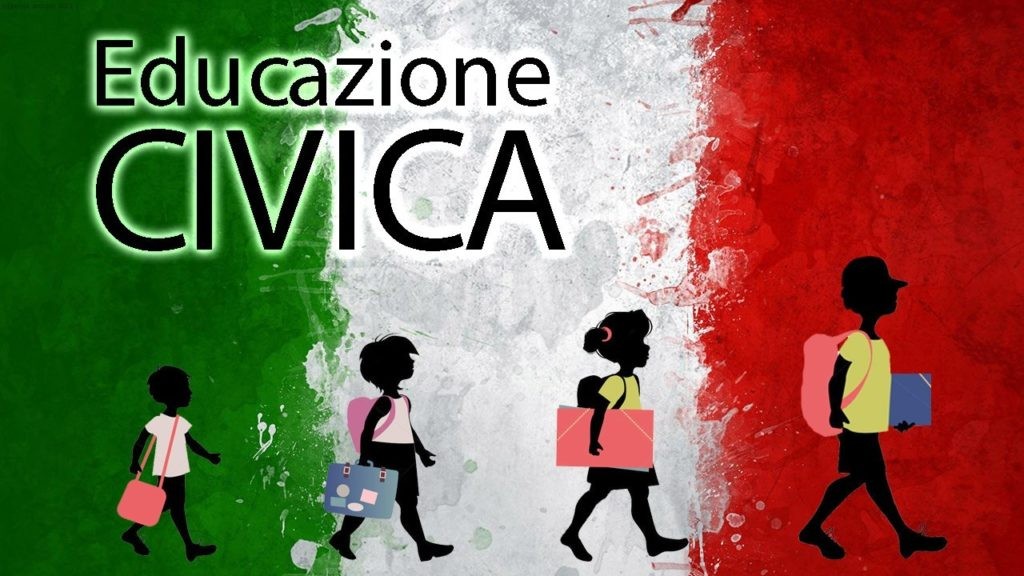